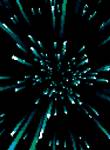 Великие победы Россиян.
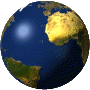 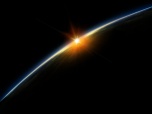 Учёные всех стран много
 работали, чтобы сбылись 
мечты
о космических полётах!
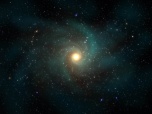 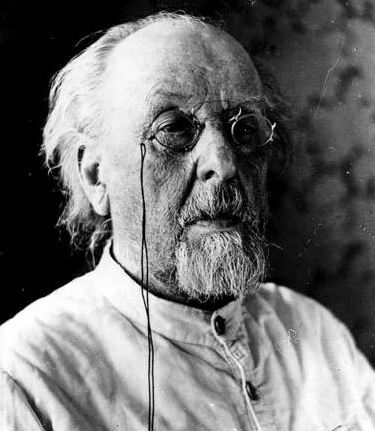 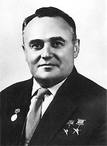 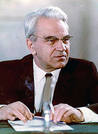 Константин Эдуардович 
Циолковский
Сергей Павлович Королёв
Мстислав Всеволодович 
Келдыш
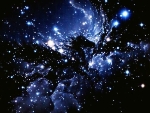 В нашей стране были созданы
первый в мире искусственный
спутник земли, космические 
корабли.
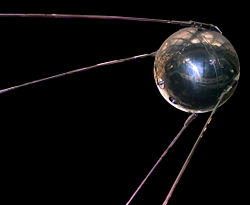 Металлический шарик 
диаметром 58см и массой
83,6кг
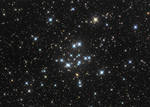 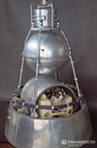 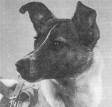 Второй искусственный
спутник земли с Лайкой на борту стартовал 3 ноября 1957 года.
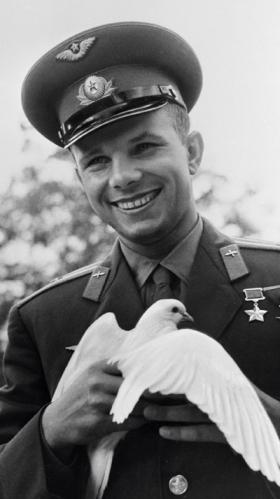 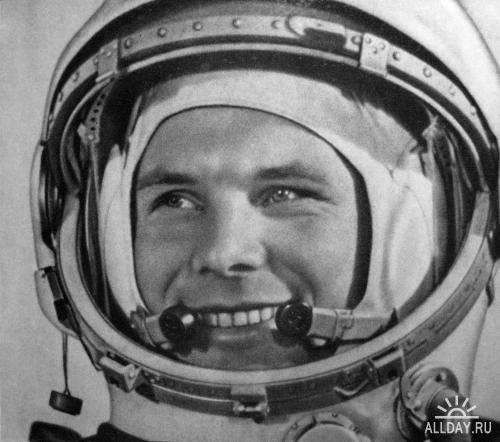 Юрий Алексеевич Гагарин  
12 апреля 1961 года 
 совершил первый полёт в космос.
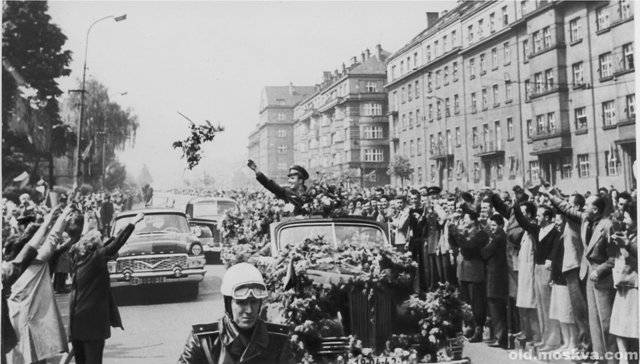 Москва встречает первого космонавта.
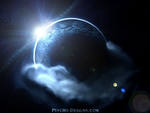 Облетев Землю в корабле-спутнике я увидел, как прекрасна наша Планета. Люди, будем хранить и приумножать эту красоту, а не разрушать её!
Гагарин Ю.А.